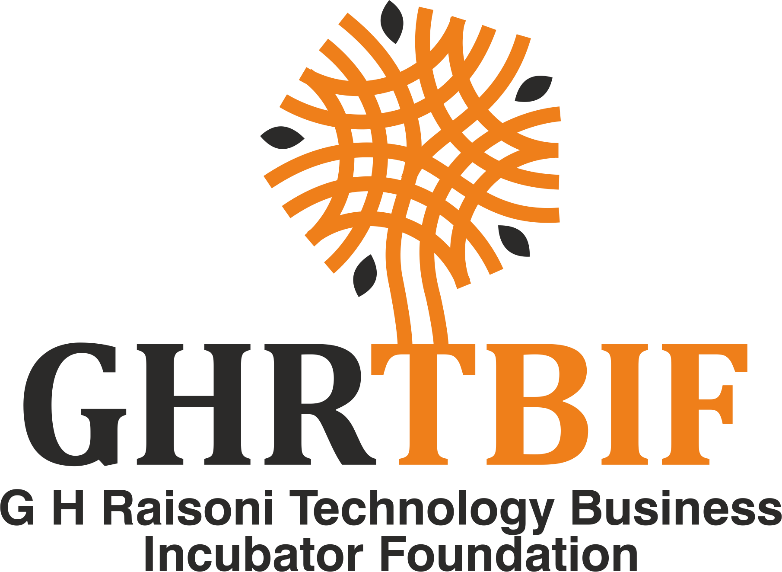 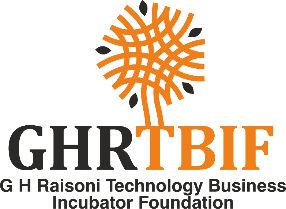 Company’s name
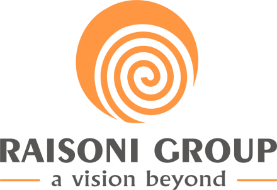 PROBLEM STATEMENT
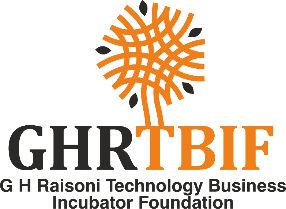 Describe your pain that you’re alleviating  and Outline how the customer addresses the issue today.
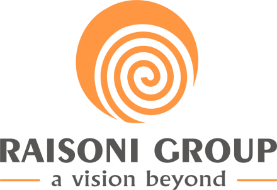 OPPORTUNITY
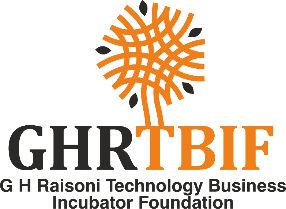 Demonstrate your company’s value proposition to make the customer’s life better.
Show where your product physically sits
Provide use cases
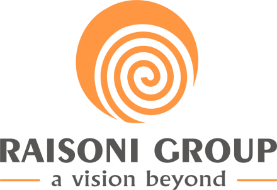 WHY NOW ?
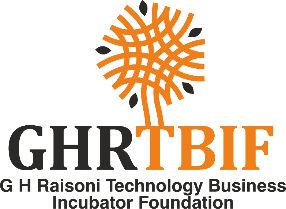 Set-up the historical evolution of your category
Define recent trends that make your solution possible
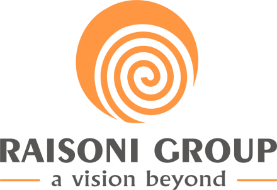 MARKET SIZE
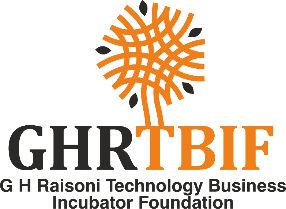 Identify/profile the customer you cater to 
Calculate the Total addressable market(TAM) (top down), Serviceable Available Market(SAM)(bottoms up) and Share of Market(SOM)
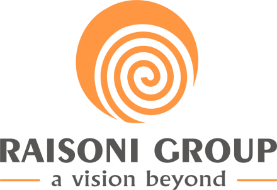 PRODUCT
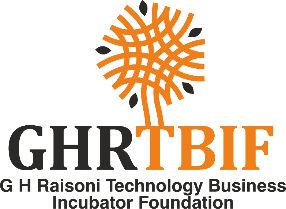 Product line-up 
	- Factor
	- Functionality
	- Features, architecture
	- Intellectual property
Development roadmap
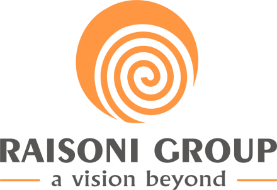 BUSINESS MODEL
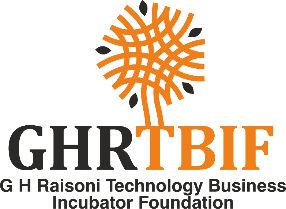 Revenue model 
Pricing 
Average account size and/or lifetime value 
Sales & distribution model
 Customer/ Pipeline list
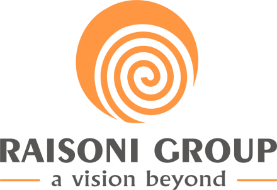 MANAGEMENT TEAM
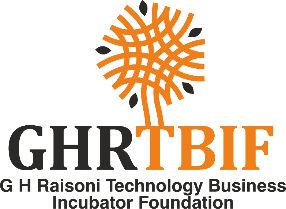 Describe the key players of your management team, board of directors and board of advisors, Founder’s name as well as your major investors.
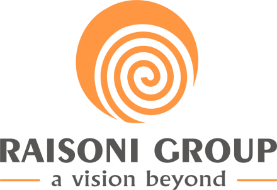 COMPETITOR ANALYSIS
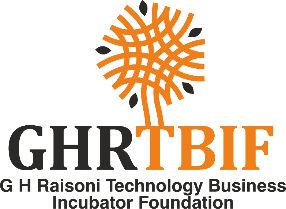 List of competitors with competitive advantages
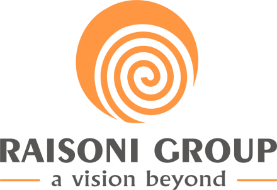 FINANCIAL PROJECTION
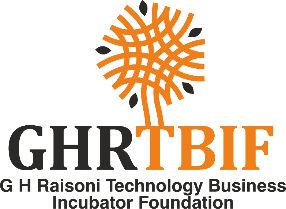 Provide a three years forecast 
P&L
Balance sheet
Cash flow 
Cap table
The deal
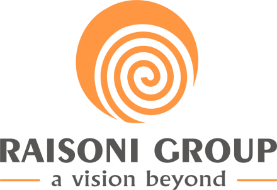 GO-TO MARKET PLAN
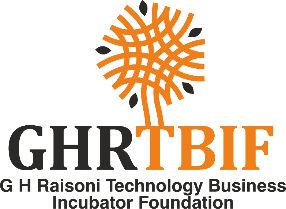 Explain how you are going to reach your customer without breaking the bank
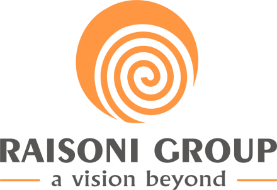 CURRENT STATUS OF COMPANY
TIMELINE AND USE OF FUNDS
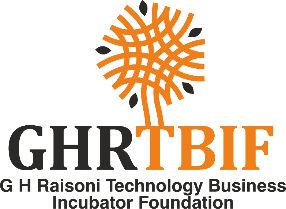 Explain the current status of your product. what the near future looks like. and how You'll use the money you're trying to raise.
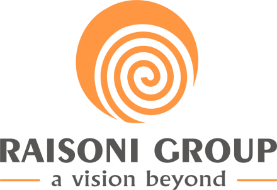